Disclaimer
This Financial Elder Abuse training session is primarily 
for case managers and care workers 
working with older people in their homes
Please note: this session will be recorded
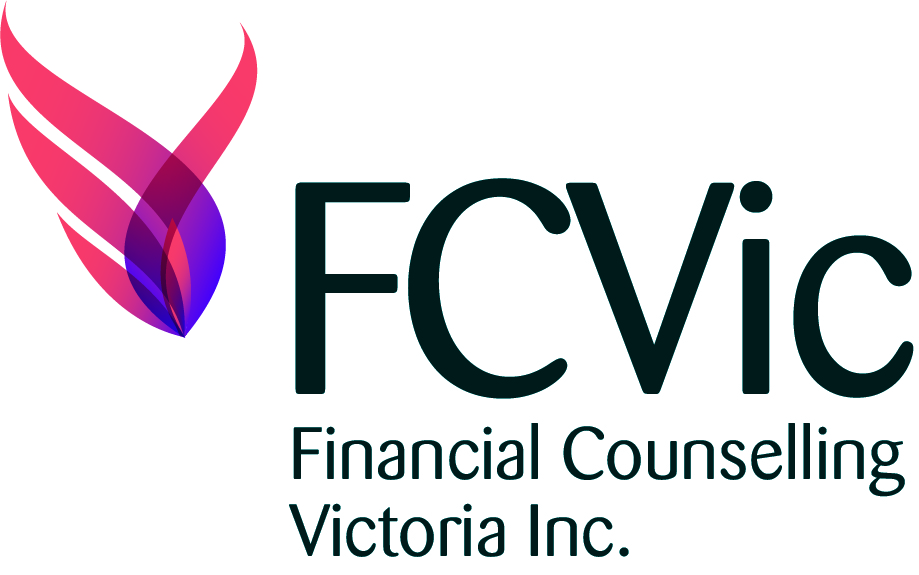 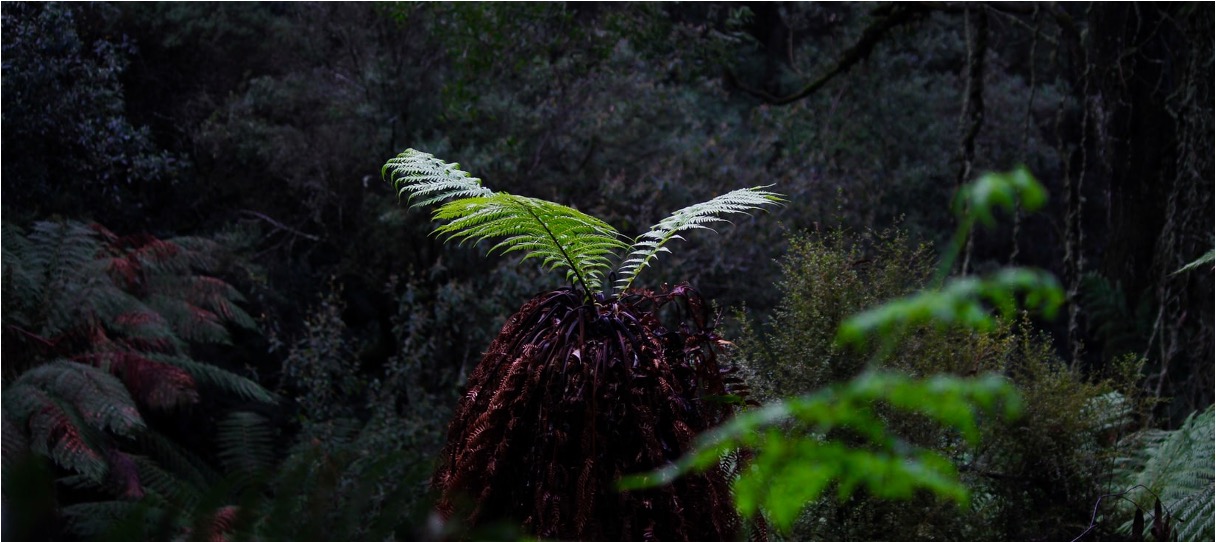 Acknowledgement of Traditional Owners
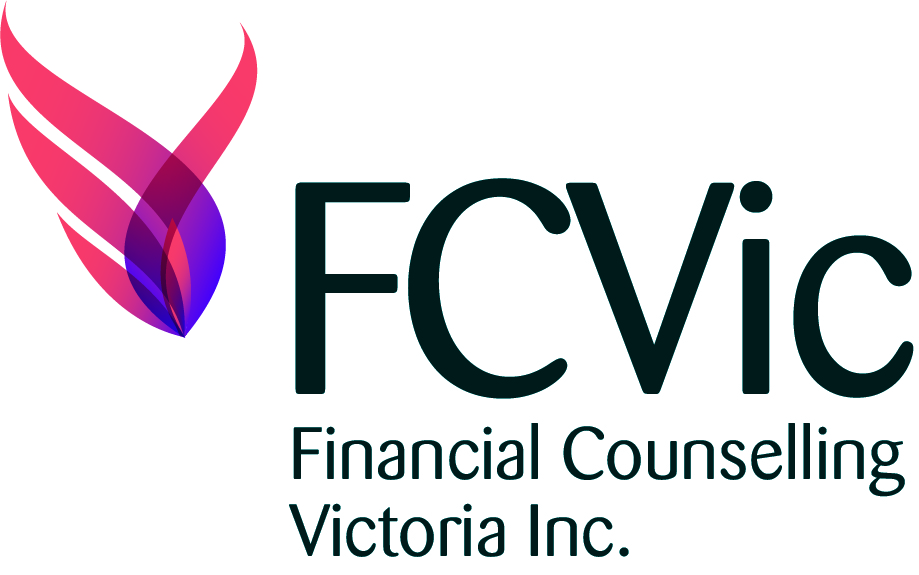 [Speaker Notes: FCVic acknowledges the Traditional Owners of the lands on which our organisation is based. 
We pay our respects to their Elders, past and present, and to the Elders of other Aboriginal and Torres Strait Islander communities throughout Victoria and Australia. This land was never ceded.]
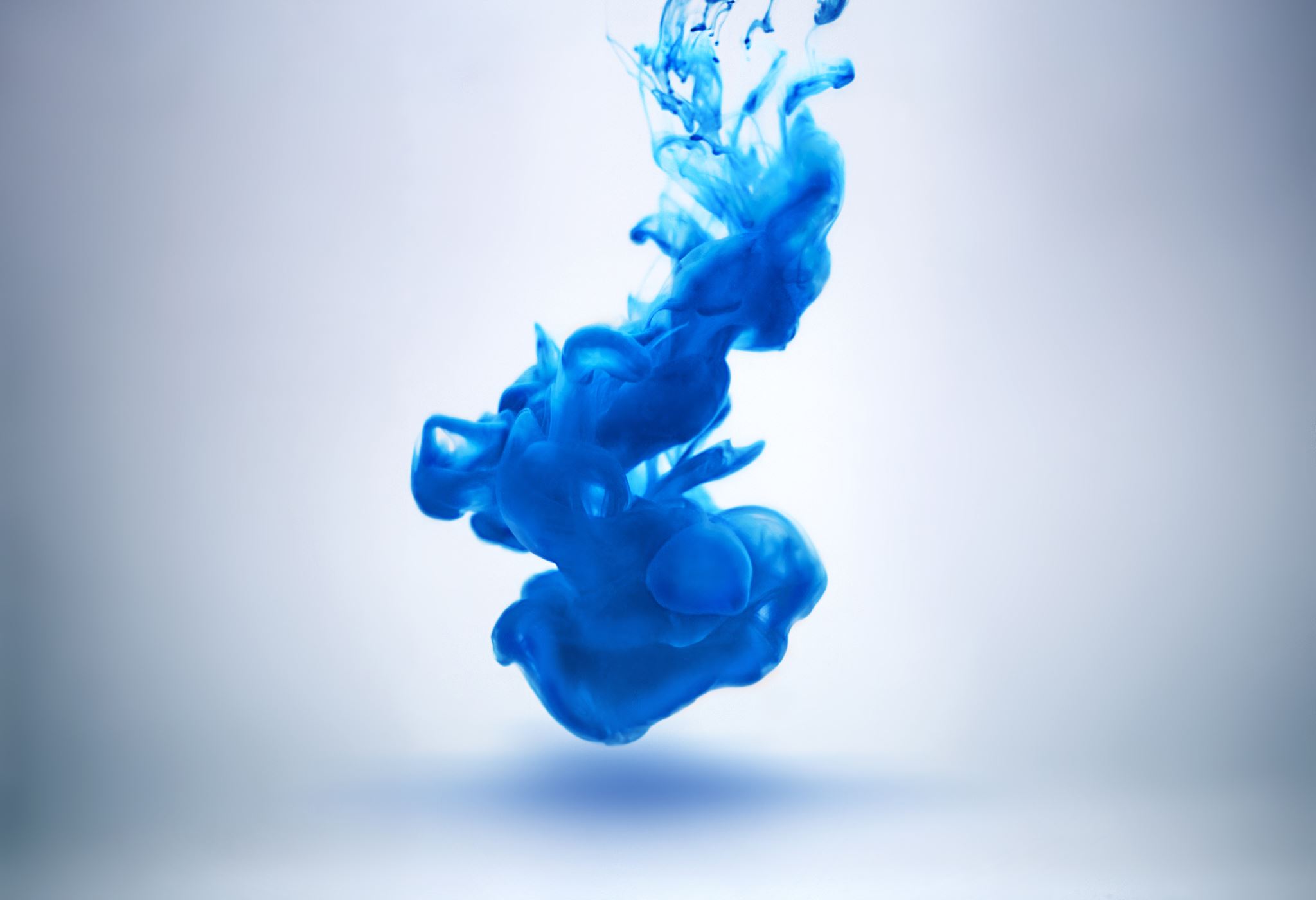 Trigger Warning
Discussing Elder Abuse may make you feel uncomfortable or triggered, please  feel free to turn off your camera, take a small break or step outside for a few moments. 

Referrals for assistance may include:
Your organisation’s EAP service
Beyond Blue tel: 1300 224 636
Blue Knot Lifeline tel: 1300 657 380
Lifeline tel: 13 11 14
Understanding financial elder abuse
Michele Padbury, Senior Financial Counsellor (VincentCare Victoria)
Lyn Dundon, Projects Coordinator (FCVic)

November 2023
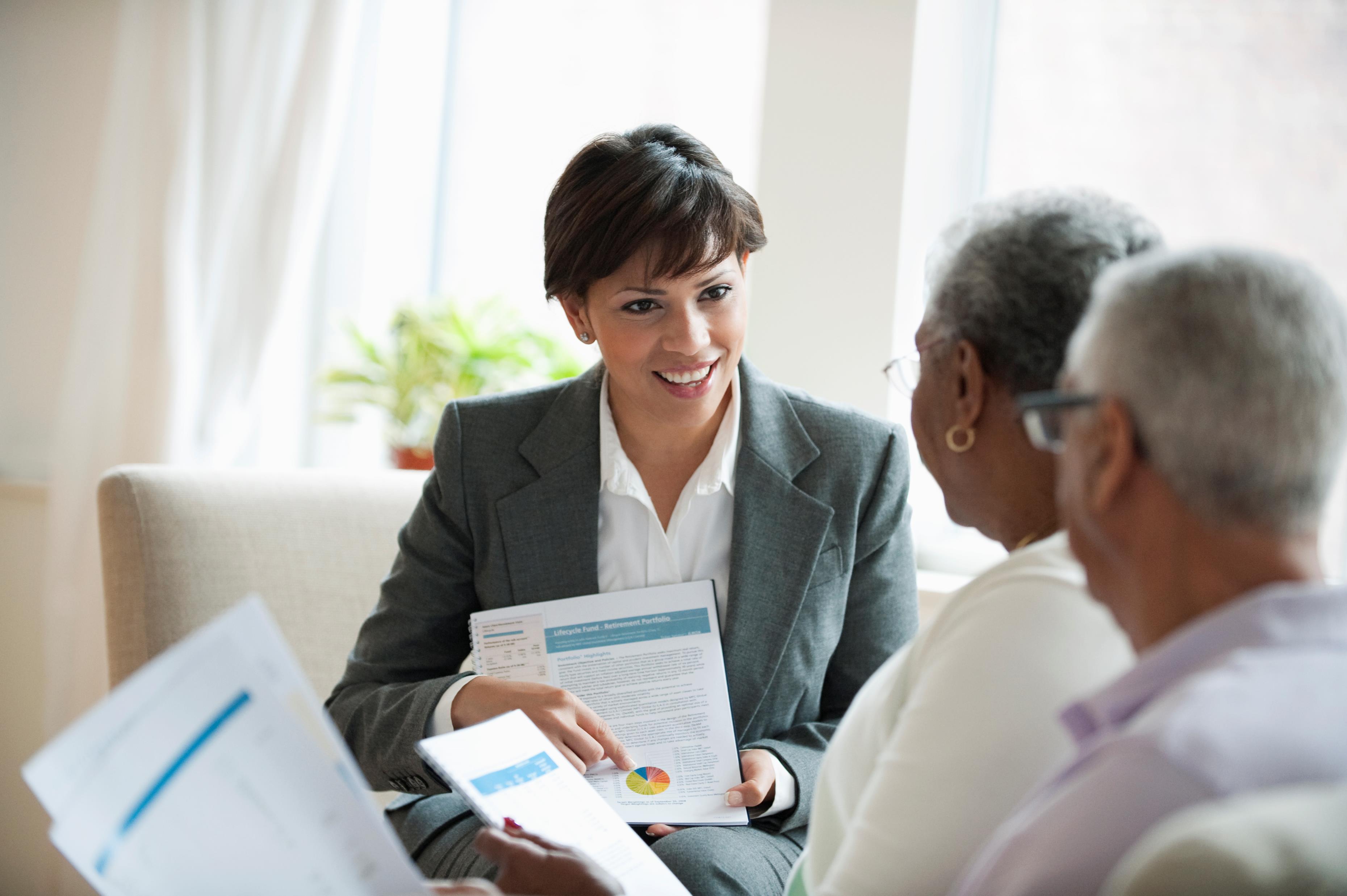 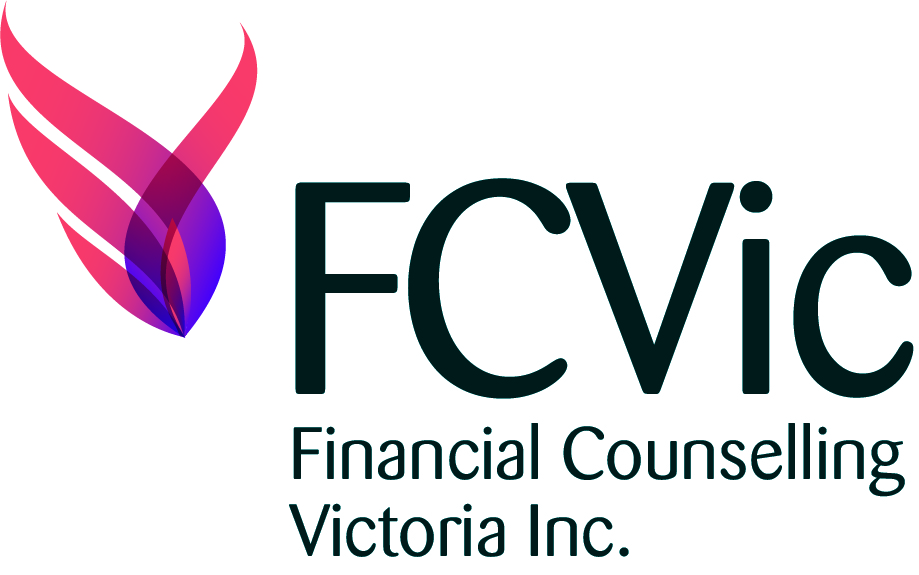 [Speaker Notes: Invite participants to put their name and agency in the chat … people can see the participants from different agencies/regions.

Housekeeping 

Shweta to introduce herself 
Lyn & Michele to introduce themselves]
1. What is your understanding of  Financial Elder Abuse?
1 poor
2 reasonable
3 good
4 very good
5 excellent

2. In the last year, have you worked with clients who have experienced Financial Elder Abuse? 
Yes  or No
Poll questions
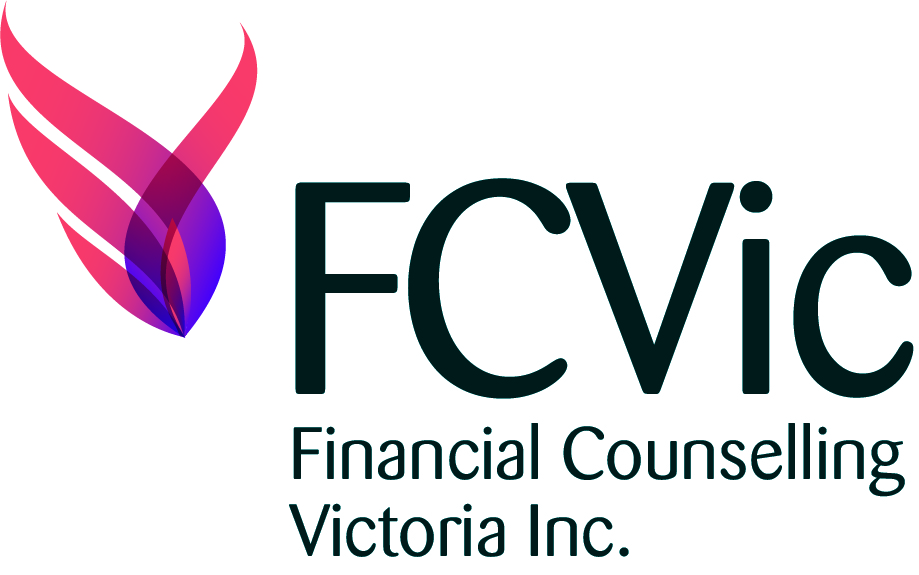 [Speaker Notes: poll questions & answers – please  read a summary of the responses]
Understanding financial elder abuse
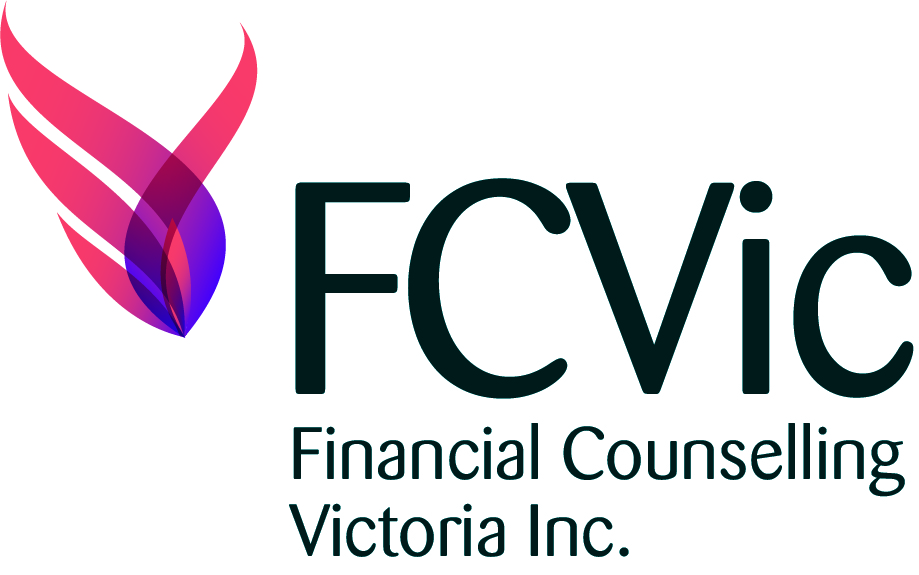 [Speaker Notes: this is what we will discuss today, and we are recording so we will share the slides with you in a few weeks time…  let’s start of by hearing from the voices of older people]
Elder abuse: Shift your perspective

Australian Human Rights Commission 

YouTube link:
Understanding Elder Abuse
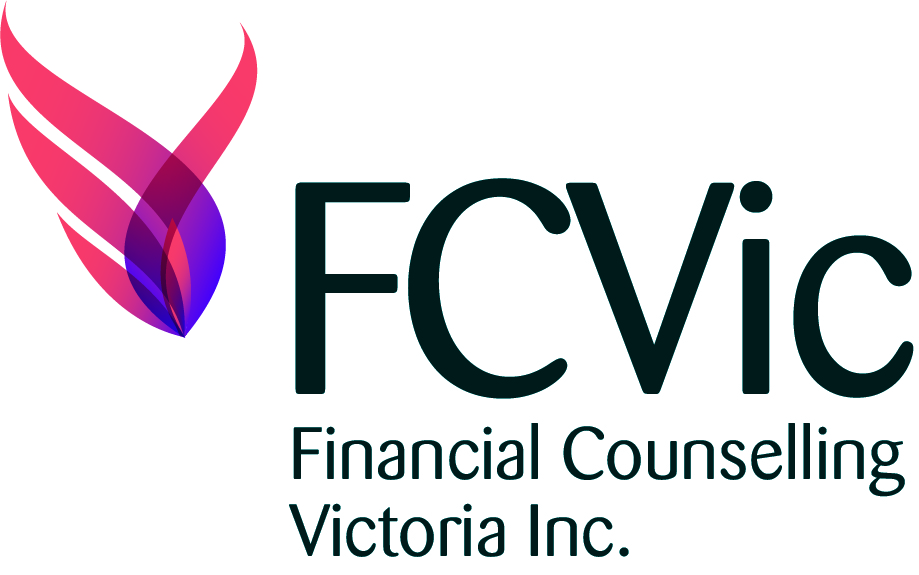 [Speaker Notes: We will start by viewing a short video from the Australian Human Rights Commission on Elder Abuse 

What does it look like for the older person and the person using violence?

Any questions or comments  after watching the video, please put them in the chat]
Understanding Elder Abuse
The Royal Commission into Family Violence, marked a significant turning point in Victoria. 
Elder abuse became widely recognised as a form of Family Violence.
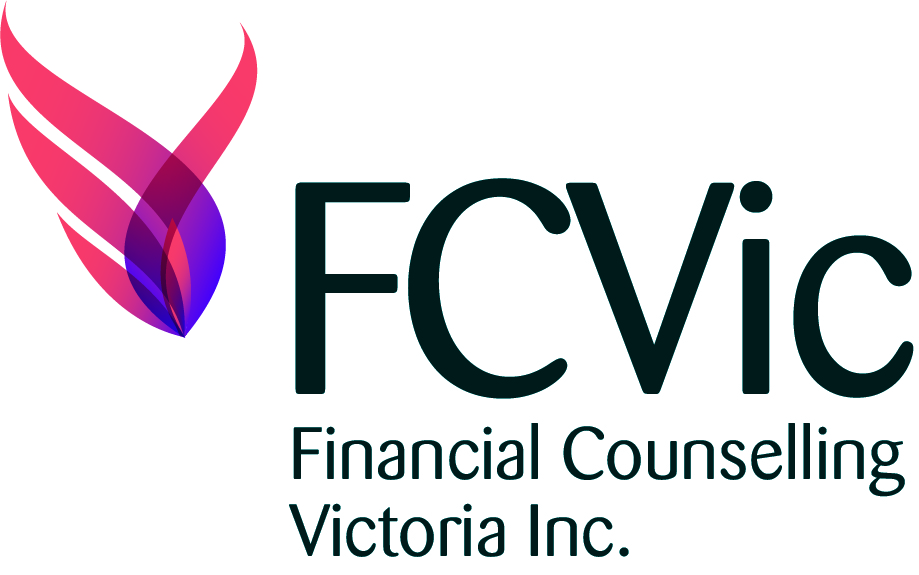 [Speaker Notes: We will provide a brief overview of elder abuse and then go into more detail about financial elder abuse. 
 
Prior to Australia’s first Royal Commission into Family Violence which was completed in 2015 

Elder Abuse was regarded as an emerging issue, related primarily to ageing of the older person.

The Royal Commission into Family Violence, marked a turning point in Victoria, where elder abuse became widely recognised as a form of family violence.]
Understanding Elder Abuse
Elder Abuse is any act that causes harm to the older person and is carried out by someone they know and trust
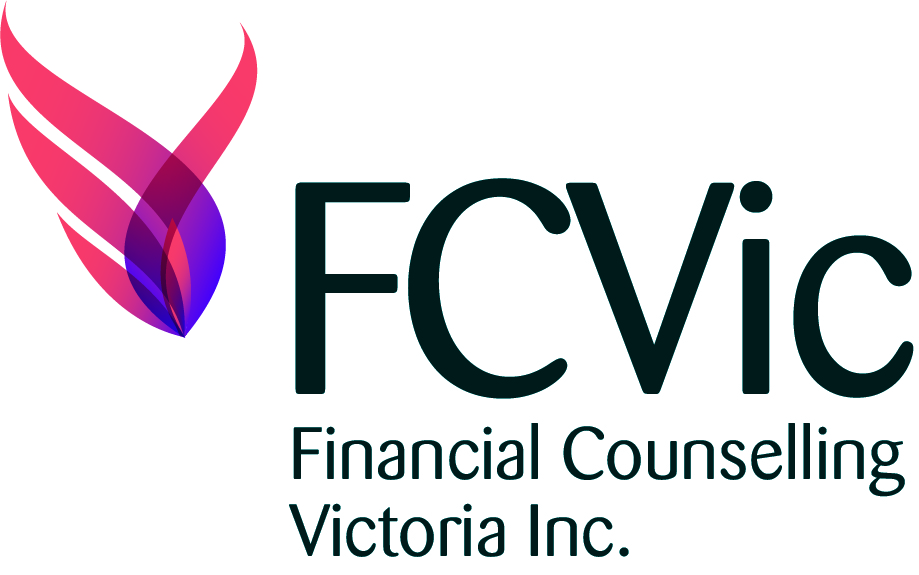 [Speaker Notes: Elder Abuse is any act that causes harm to the older person and is carried out by someone they know and trust.

Most cases of elder abuse is perpetrated by a family member of the older person, most commonly sons or daughters. 

The older person who seeks help rarely identifies themselves as victims of elder abuse

Lyn - check in with everyone - what are the different forms of elder abuse; what does elder abuse encompass?  Would you like to share your ideas in the chat?]
Understanding Elder Abuse
Physical abuse
Sexual abuse 
Psychological or emotional abuse 
Social abuse 
Financial abuse 
Neglect 
Abandonment
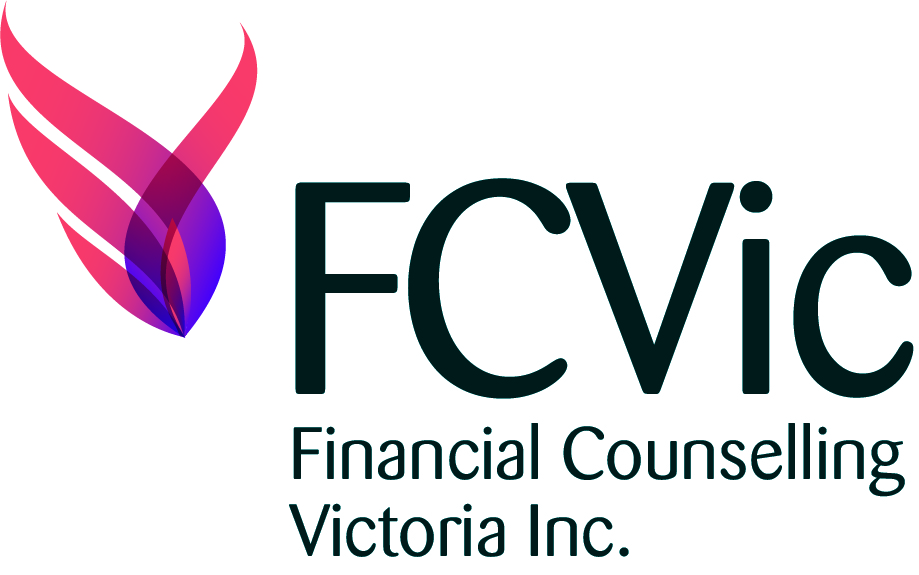 [Speaker Notes: Types of Abuse
Elder abuse may include physical, sexual, psychological/emotional, social or financial, abuse, as well as neglect and abandonment (Human Rights Commission, undated; Kaspiew and Carson, 2018).
Physical abuse which is any action which "…causes physical pain or injury to another person "…such as hitting, pushing or kicking (National Institute on Ageing, undated)
Sexual abuse is generally characterised as any nonconsensual sexual interaction or non-contact acts (American Psychological Association, 2021; Dean, 2019).
Psychological or emotional abuse is the infliction of emotional pain or distress (Joosten et al, 2020) which may include "...insulting or threatening a person, acts of humiliation or disrespect, and controlling behaviors including confining or isolating a person" (Dean, 2019). 
Social abuse is characterised as “…preventing a person from having contact with relatives, friends, service providers and other people or restricting the person’s activities, thereby increasing their sense of isolation.” (Seniors Rights Victoria, undated). Examples include denial of access to an older person's grandchildren (2015) and restrictions on visitation (Australian Law Reform Commission, 2016). 
Financial abuse is the theft or misuse of an older person's money, property or other assets, and may include taking a person's financial payments; accessing credit or bank accounts; amending a will, bank account, title to a house, or other documents, without permission (Kaspiew and Carson, 2018; American Psychological Association, 2021; Dean, 2019).
Neglect is generally defined as a failure to meet basic personal needs, such as food, water, medication, access to health care, warmth and other comfort, social and emotional needs (National Institute on Ageing, undated; Dean, 2019; Royal Commission into Aged Care Quality and Safety, 2020). 
Abandonment is described by American Psychological Association (2021) as: "Desertion of an older person by an individual who has physical custody of the elder or…who has assumed responsibility for providing care to the older person".

And we know that people can experience one or more forms of elder abuse at the same time]
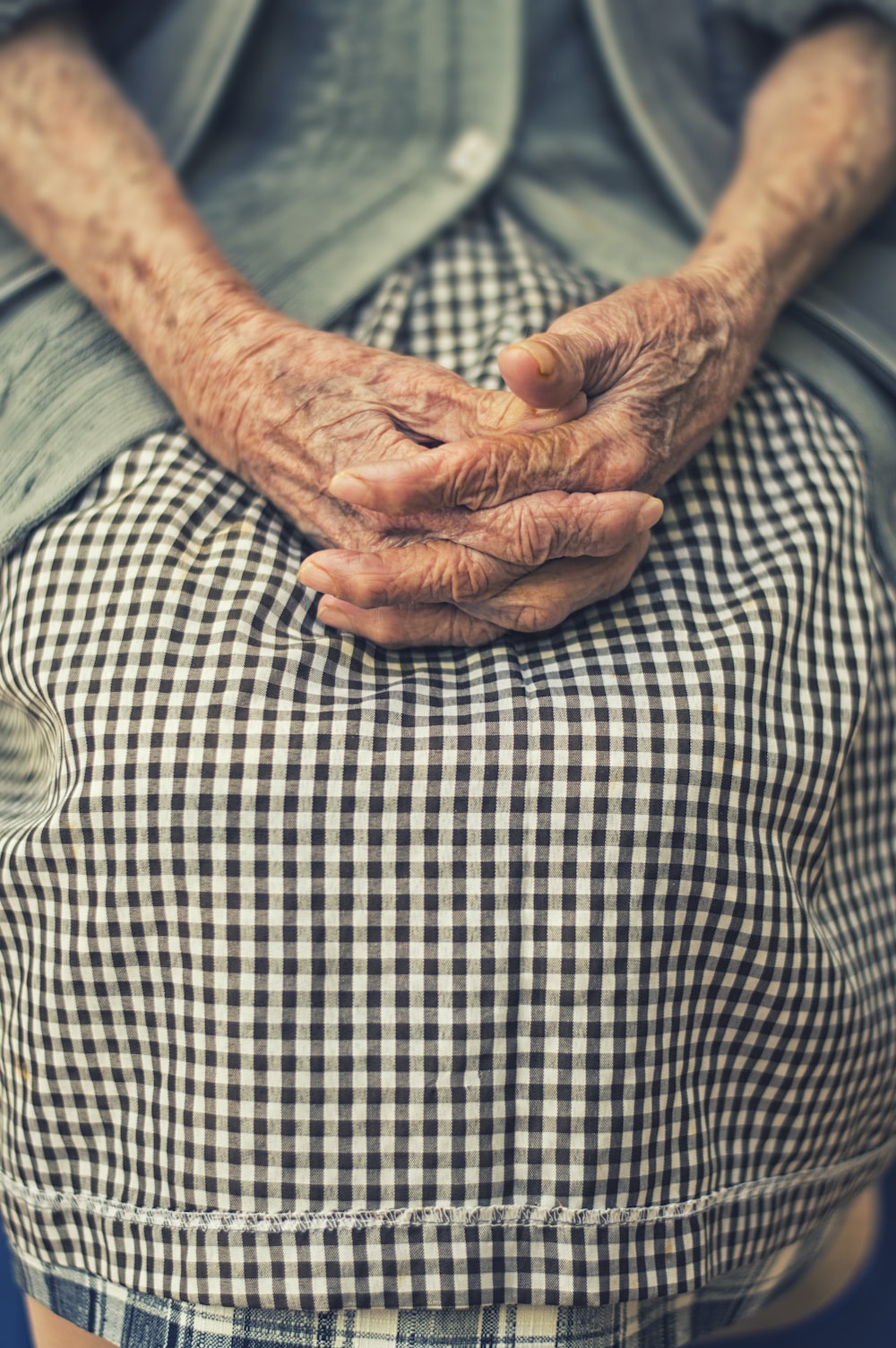 Understanding Elder Abuse
Vulnerability factors for older people include living alone, being divorced or widowed, lower psychological wellbeing, poorer physical health status, greater levels of disability and greater levels of social isolation.
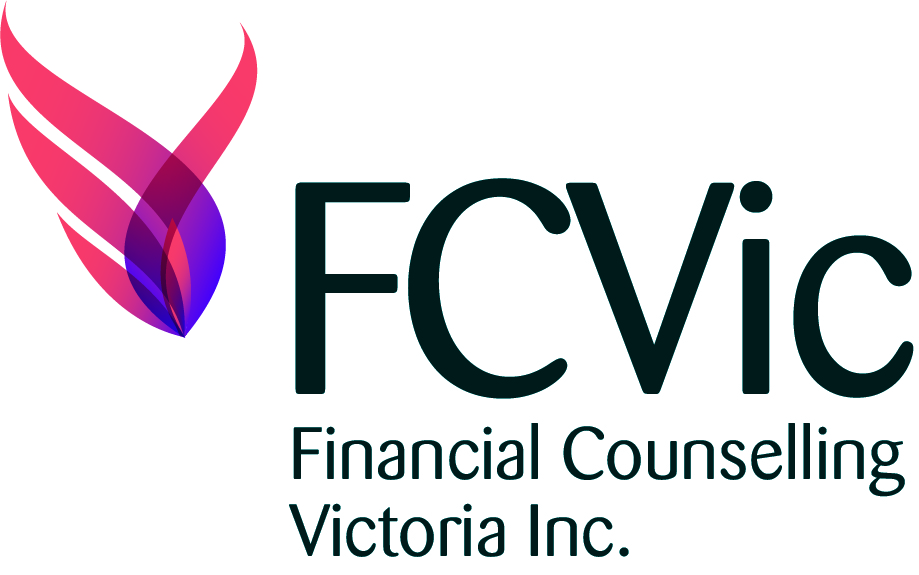 [Speaker Notes: With a third of all senior Australians living alone, there is a real need for assistance to alleviate loneliness and social isolation. Some older Australians face challenges and stresses associated with retirement and ageing, such as loneliness and increased social isolation, which can impact their mental health and wellbeing.

The Australian National Elder Abuse Prevalence Study in 2021, found that older people from lower socio-economic backgrounds, who were single, separated or divorced, living in rental housing, owning a house with a mortgage, have poor physical or psychological health were all features associated with being vulnerable or having a higher risk of elder abuse. December 2021 National Institute of Family Studies]
Understanding Elder Abuse
Whilst most victims of elder abuse are women
Older men are victims in significant numbers
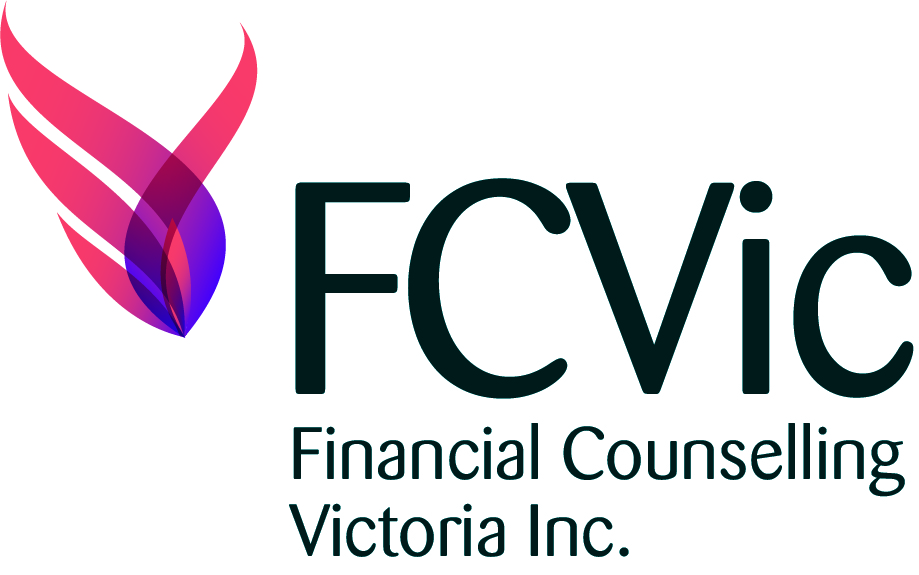 [Speaker Notes: Whilst most victims of elder abuse are women, older men are victims in significant numbers 

Sometimes older men can be misidentified by the police, as perpetrators of elder abuse, or their anger and outbursts are a result of ill health and or dementia, when their adult children have returned and over run the family home.

In most instances elder abuse doesn’t fit easily into an intimate partner, gendered family violence model.]
including intimate partners 
intragenerational relationships (siblings)
 intergenerational family relationships (parents and children, grandparents and grandchildren) 
non-family relationships such as those involving professionals, carers, neighbours and acquaintances.
Elder abuse - who does it?
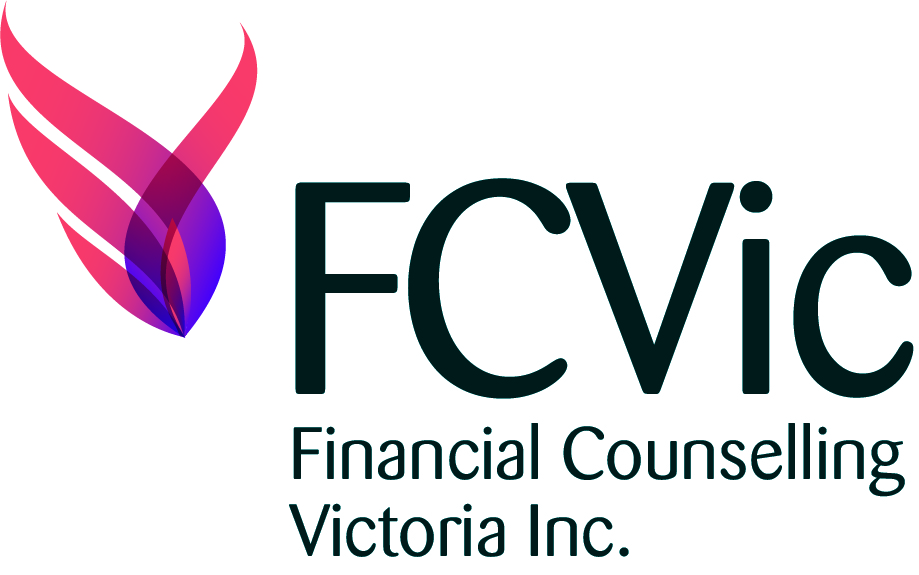 [Speaker Notes: Elder abuse involves a varied range of acts or omissions and a significant range of relationship types

Who does it?

People using elder abuse violence include women and men and are predominantly their adult children, a family member living with them, carer or person in  a trusted relationship.

It often occurs within a parent–child dynamic (a relationship that is long–term and interdependent)

and a relationship which the older person would like to maintain.]
Understanding Elder Abuse
There is a significant increase in the proportion of people using violence experiencing mental illness, and those with gambling or substance abuse problem
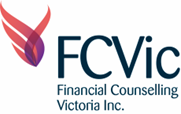 [Speaker Notes: While it doesn’t excuse the abuse, there is a significant increase in proportion of people using violence who are experiencing mental illness, and those with gambling or substance abuse problem. 

Since COVID and the ongoing cost-of-living financial crisis older children and their families are moving back into their parents' home or seeking financial support from an older person to cover the costs of their own daily living expenses]
Understanding Elder Abuse
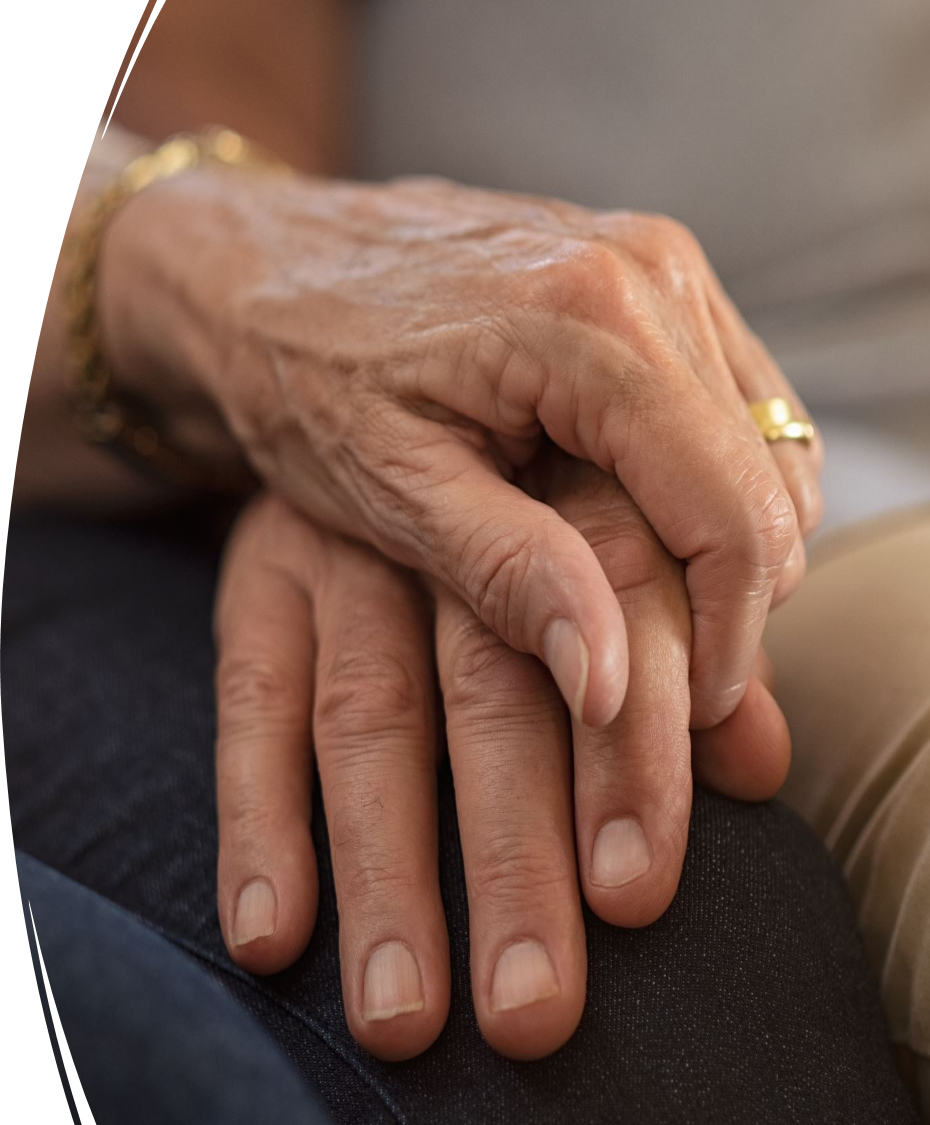 Barriers to seeking help 
Fear of repercussions
Isolation
Loneliness
Withdrawal of contact/support
Threat of not being able to see their grandchildren
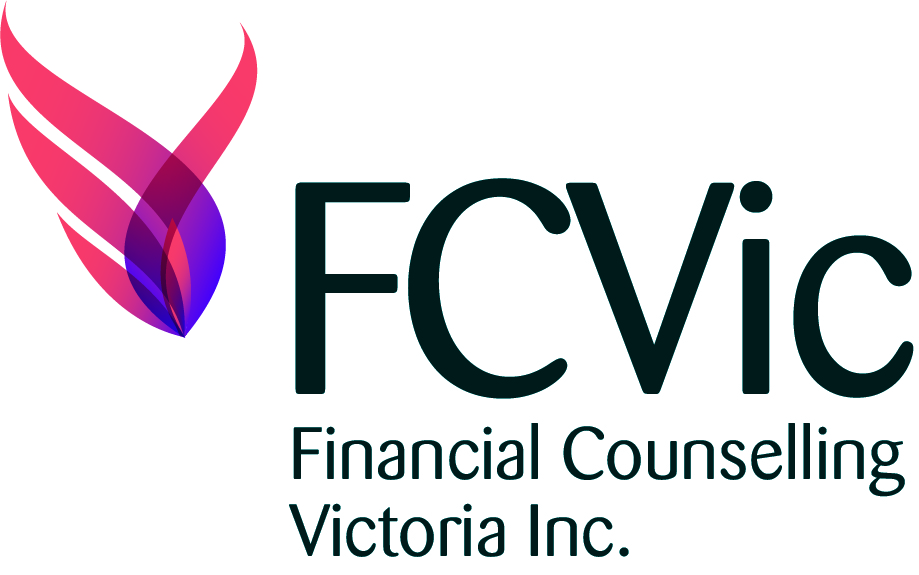 [Speaker Notes: It is now largely recognised that 1 in 6 older people have experience elder abuse (Australia Institute of Family Studies Media Release Dec 2021) 

Older people are often afraid to report abuse because they fear the repercussions both for themselves and for the perpetrator, usually from an adult child or other close relative.
These concerns can mean an older person endures abuse for a long time. 
They may only seek help when the situation escalates to an extreme level or when someone else notices the ongoing mistreatment.
Equally important, they may fear other negative outcomes of reporting abuse. 
They may fear having to leave their home and enter residential care. 
They may fear increased isolation and loneliness, or that the abuse will get worse.
All these fears combined create a formidable barrier to older people promptly reporting abuse and getting the help they need.]
Financial Elder Abuse
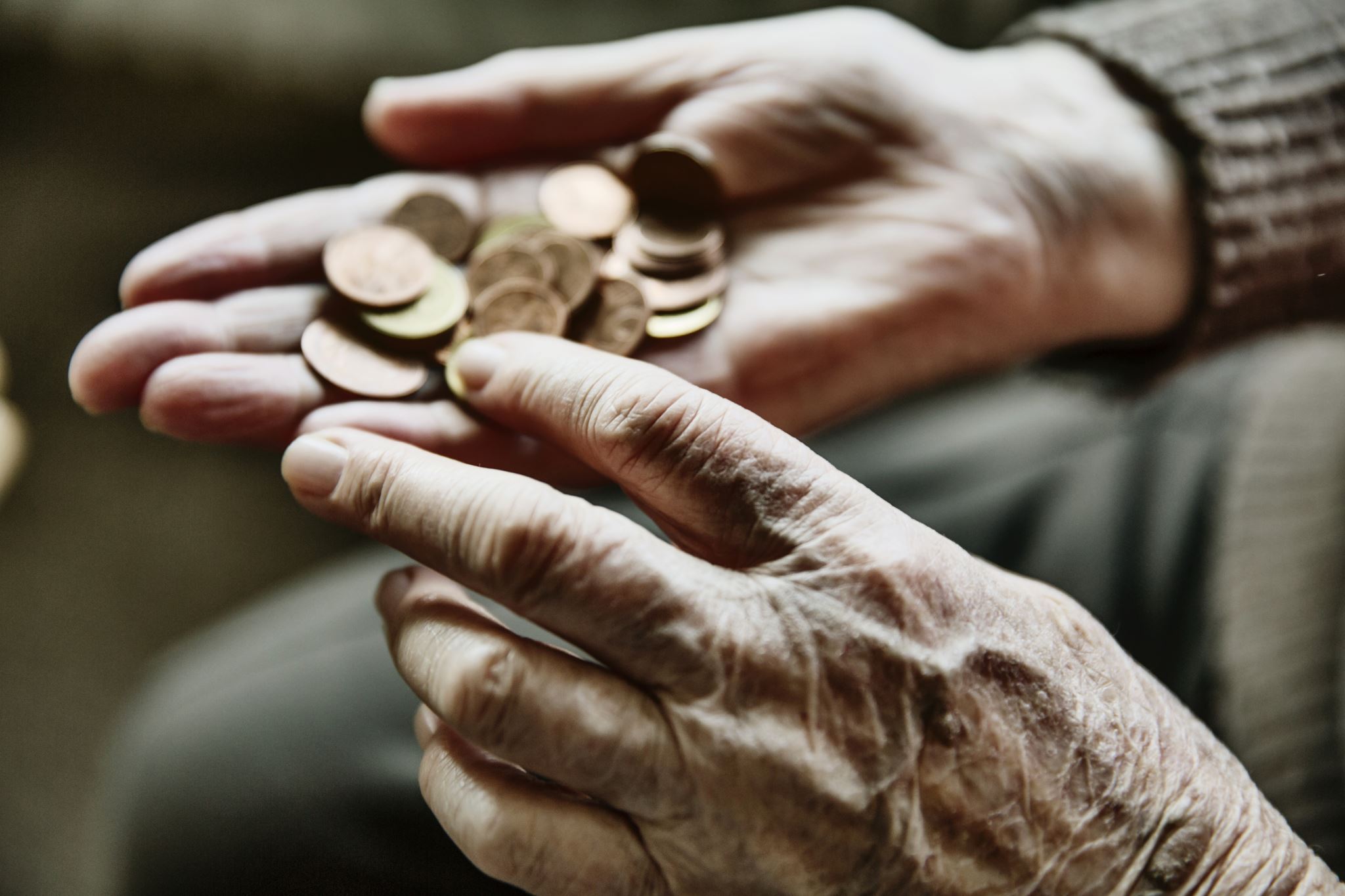 Theft or misuse of an older person's money, property or other assets
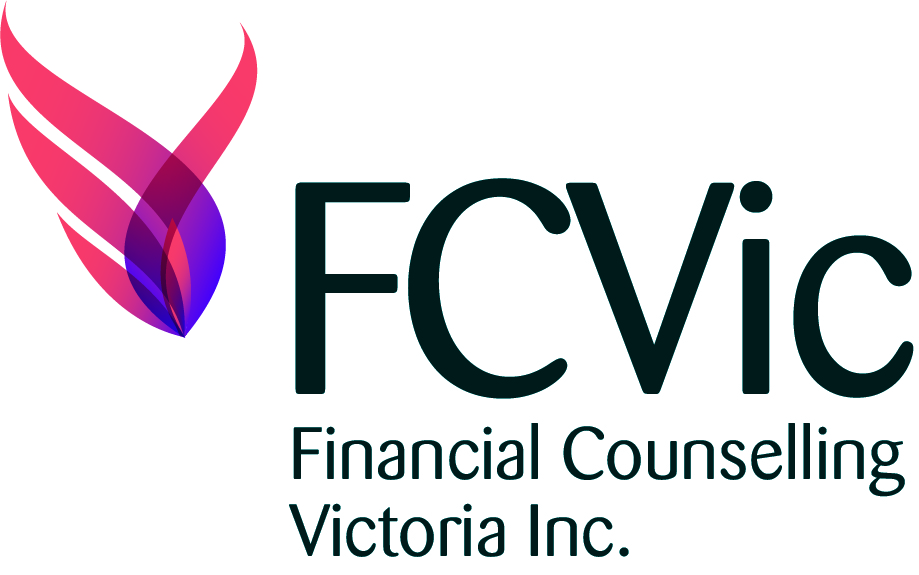 [Speaker Notes: Now let’s look specifically at financial elder abuse

Financial abuse is the theft or misuse of an older person's money, property or other assets, and may include taking a person's financial payments; accessing credit or bank accounts; or amending a will, bank account, title to a house, or other documents, without permission 
(Kaspiew and Carson, 2018; American Psychological Association, 2021; Dean, 2019).

This could be perpetrated by family members, including grandchildren. 

Examples of this include 
Pressuring the older person into giving or loaning them money, possessions (jewellery) or property
Taking money, possessions or property without the older person’s permission
Not contributing to household expenses such as rent, food or household expenses while living with the older person
Pressuring the older person to make or change their will
Making financial decisions for the older person without their permission]
The Australian Banking Association has acknowledged the need to train bank staff  to understand the red flags that indicate an older person may be experiencing financial elder abuse  and the importance of referral for support including to a financial counsellor
Understanding Financial Elder Abuse
[Speaker Notes: the CEO of ABA Anna Bligh said Australian banks see first hand the impacts of elder abuse and have put in place key initiatives to assist with its prevention. 

“The banking sector is training staff and using software to recognise warning signs of elder abuse such as red flags on transactions,” 

Banks acknowledge common warning signs of financial abuse can include:    
 unusual transactions after giving someone authority to access their account 
 missing or confusing bank statements 
 withdrawals from the account that don’t make sense 
 feeling pressured to give someone access to their account or pin number  
 feeling pressured to make changes to a will, power of attorney or legal document  
 feeling intimidated or controlled by another person.  

Banks are providing tools to help customers manage accounts, such as pre-set digital banking, transaction limits, notifications and two to signature arrangements. 

Banks are also referring customers for internal and external support such as specialised customer assistance and financial counselling.]
Understanding Elder Abuse
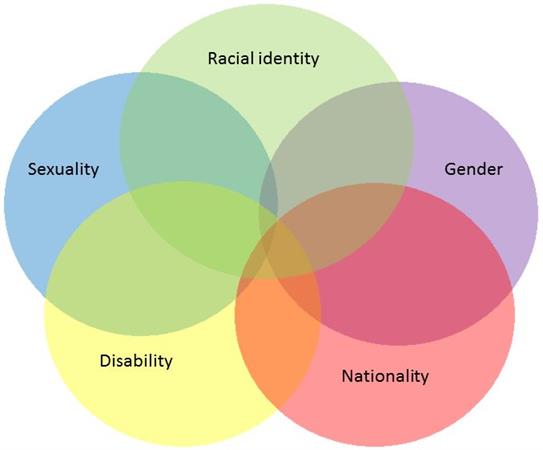 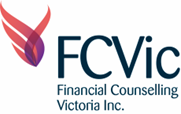 [Speaker Notes: You may want to consider using an intersectional lens when working with people, including older people

Consider a person’s racial identity, nationality, sexuality, gender and disability 

How this may affect the elder abuse they are experiencing

And help the older person identify the abuse, and seek help


Diagram: Womankind intersectionality-101 November 2019]
Questions  & Comments
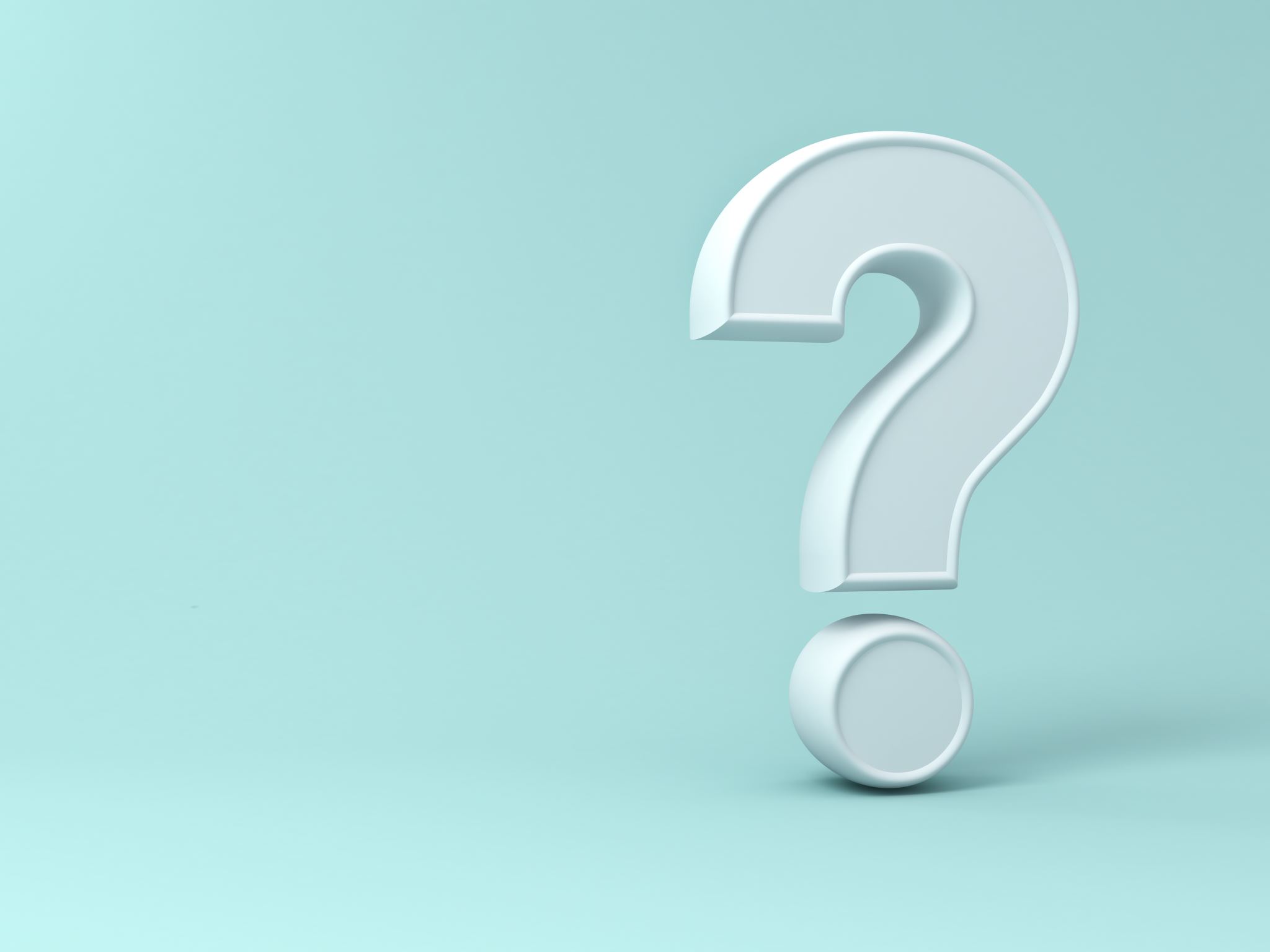 What are the red flags you may want to consider that indicate an older person is in financial stress?
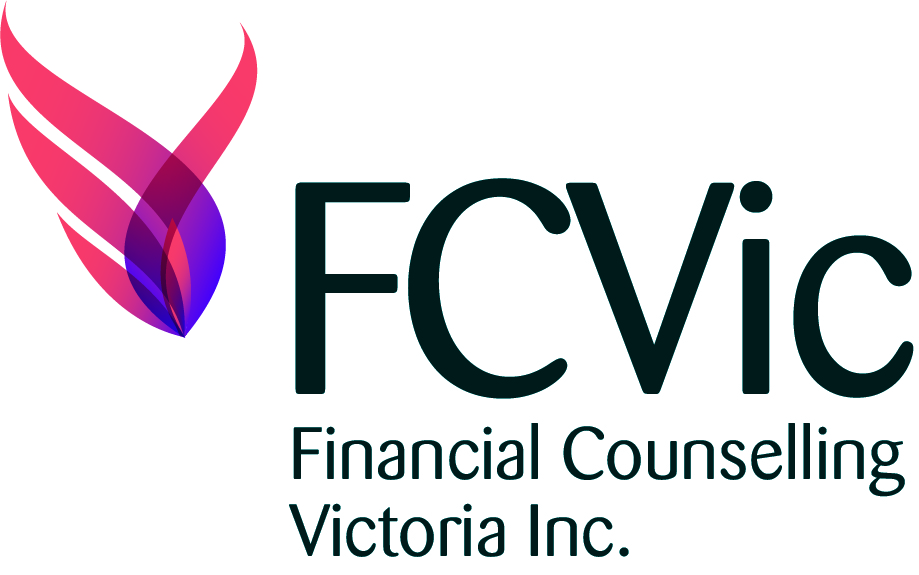 [Speaker Notes: Your work to support older people living in their home is invaluable and contributes to having more eyes on the older person and their circumstances as they age in place.

What are the red flags you may want to consider that indicate an older person is in financial stress?

Please either enter your comments in the chat or unmute and share your ideas?

Signs to look out for Financial Stress 

> Presenting to a service for emergency relief – if someone is seeking emergency relief, financial or material aid, it’s usually a good indication that they are finding things tough at the moment.
> Overdue bills or payments – if someone has mentioned trying to keep on top of their bills, or you’ve
identified that they are late making a payment, they could benefit from speaking to a financial counsellor.
> Skipping meals or stopped using heating or cooling –it can  be used as a way of making money go further. This also applies to households that have stopped using their heating or cooling in order just to have enough money.
> Avoidant behaviour – unopened mail and unanswered calls can be a sign of financial stress and money
worries.
> Family has moved in – this can have an impact on the household expenses, especially if the additional
people are not contributing towards those costs.
> Indications that the person has been excluded from financial decisions – if someone is unaware of
certain financial matters that affect them, or they are unhappy with a financial decision that has been made, it can be an indication that there is financial abuse present.]
Questions  & Comments
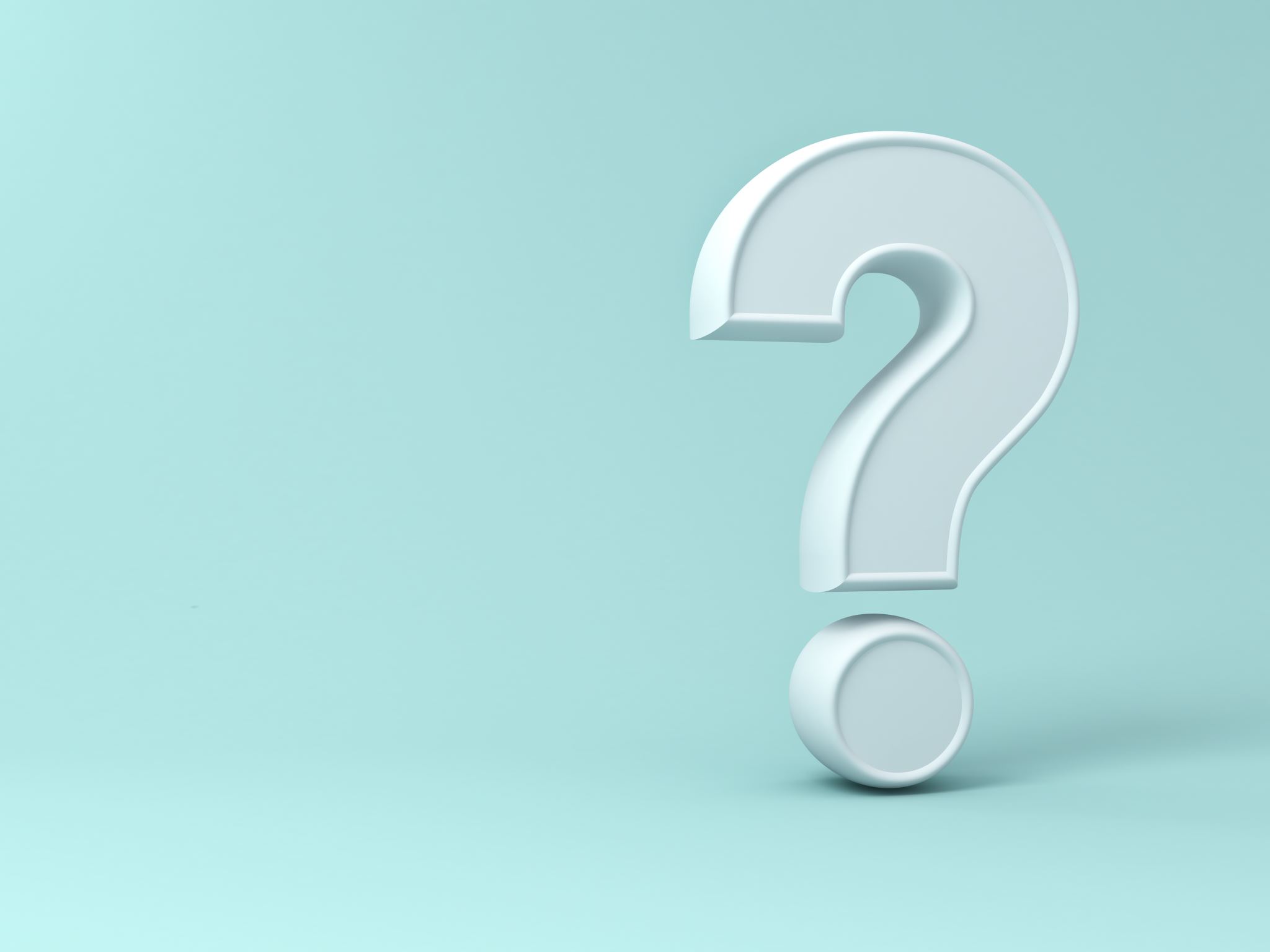 What phrases might we use to start a conversation with an older person about financial elder abuse?
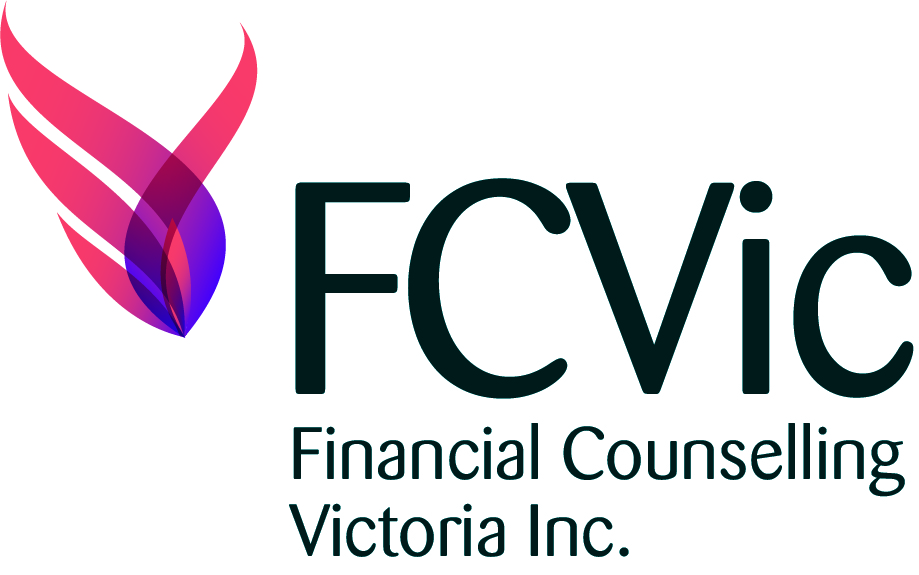 [Speaker Notes: What phrases might we use to start a conversation about financial elder abuse with an older person?

Family Violence, Elder Abuse and Financial Elder Abuse are difficult conversations to have with older people.

Please either enter your comments in the chat or unmute and share your ideas?

Simple “yes/no” questions are an easy way to get an idea of someone’s situation without them having to go into detail:
> “Are there any bills that you’re worried about?”
> “Do you have enough money for what you need (food, medicine, heating/cooling, rent)?”

Use relatable anecdotes to de stigmatise financial hardship and reassure someone that they are not alone:
> “I’ve spoken to a lot of people who are finding it hard to keep on top of their bills at the moment. How are you coping?”
> “My kids have moved back in to help out, but they’re eating me out of house and home. What’s it been like for you?”]
Support for vulnerable people in financial hardship
Financial Counselling Services in Victoria 

https://fcvic.org.au/get-help/

National Debt Helpline – talk to a financial counsellor and referral to local financial counselling agency 1800 007 007
[Speaker Notes: Financial counselling is free, confidential and non-judgemental for people at risk or experiencing financial hardship; financial counsellors work in local community agencies across Victoria

what does a FC do?  Assess/options/actions]
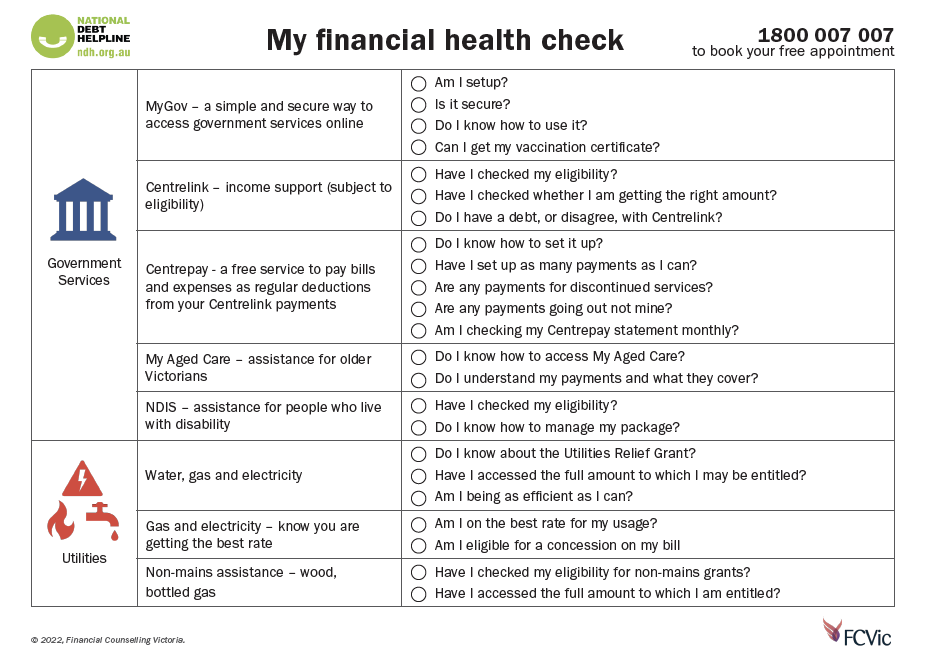 My Financial Health Check
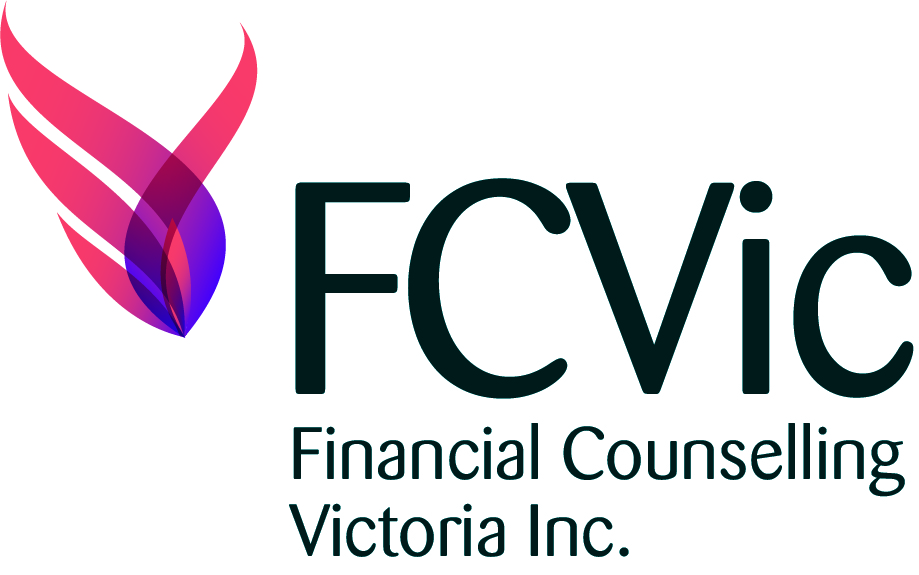 [Speaker Notes: FCVic has produced this resource which you can use with older people as a soft entry conversation into financial hardship and elder abuse]
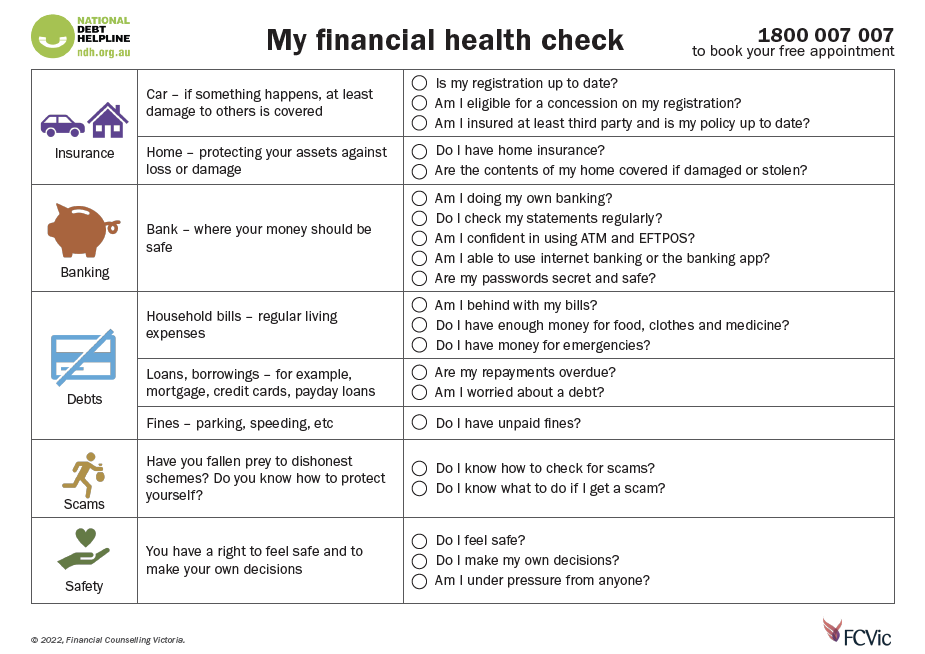 Resources
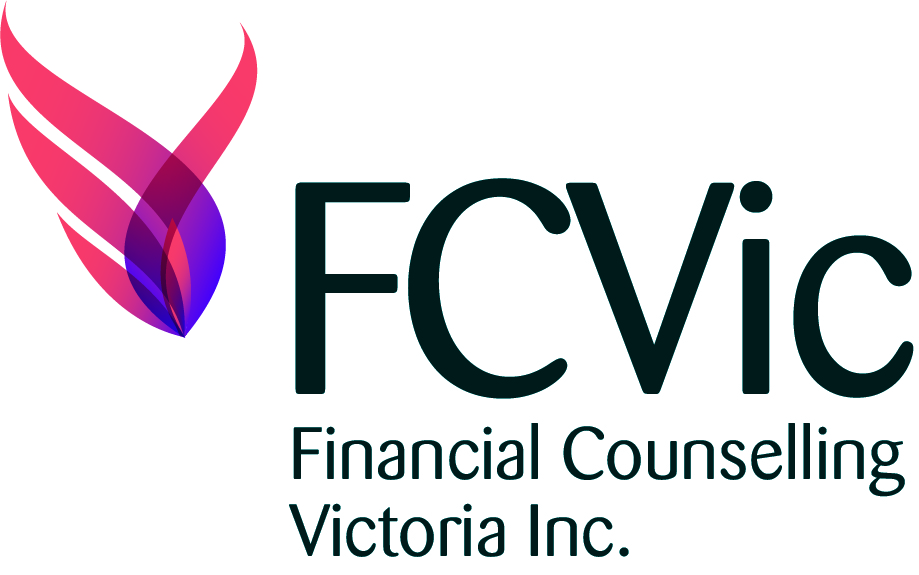 [Speaker Notes: SRV is a statewide community legal service providing integrated model of case work support (lawyers & advocates)  for older people experiencing elder abuse. The statewide helpline is for older people, secondary consults for workers and family and friends who want advice.

SSRV is a statewide community legal service working to support clients who have difficulties with the social security system. It may be advantageous for the older person to seek advice about gifting or deeming before making decisions which may not be advantageous to them.

The Office of the Public Advocate has a helpline and a range of fact sheets from making a PoA, advance care directive, guardianship and administration. OPA also run regular online information sessions. 

Dementia Australia provides information and resources to understand the impact of dementia and decision-making capacity]
Elder Abuse Action Australia (EAAA)

EAAA is a specialist organisation acting to eliminate elder abuse. Working positively to impact the lives of older Australians, their families, communities and broader society.

https://eaaa.org.au/about-us/

https://www.compass.info/about/
EAAA &  COMPASS
[Speaker Notes: If you go to the EAAA COMPASS website you can find resources, videos, case studies, literature reviews, articles and fact sheets about future planning, family agreements, supported decision making, PoAs, coercive control, dementia – it’s a one stop shop for elder abuse resources]
1. Overall I found this session to be
 
Very Satisfactory	
Satisfactory	
Neutral 
Unsatisfactory 
Very Unsatisfactory 

2. Please tell us why you gave this rating 
in the zoom chat
Evaluation Poll
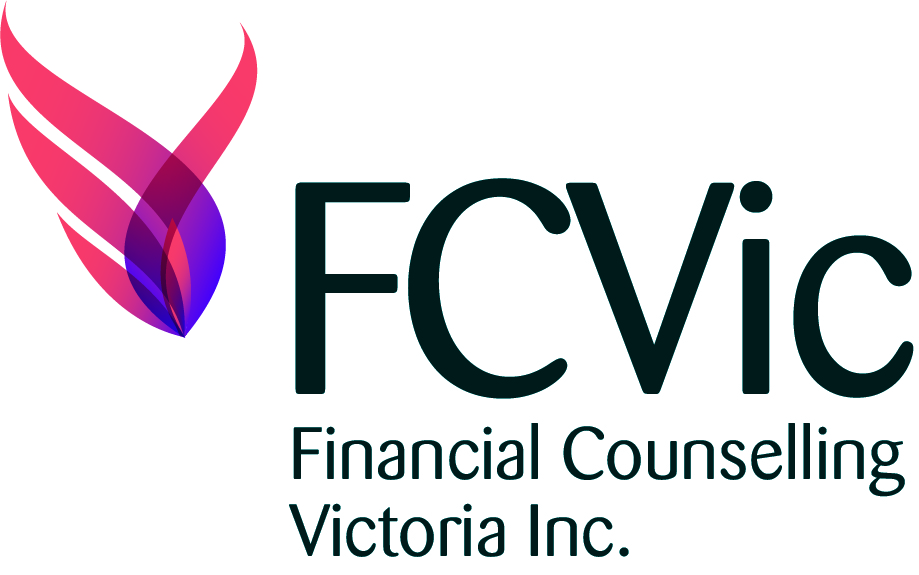 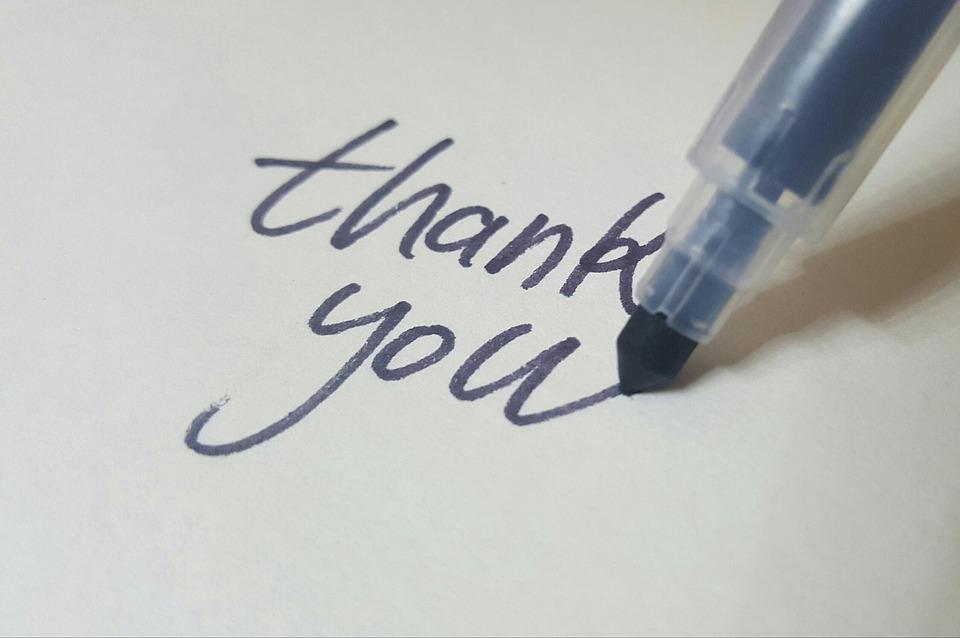 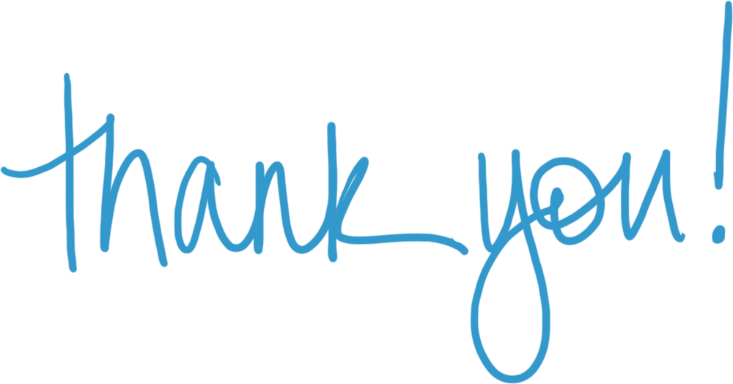 This Photo by Unknown Author is licensed under CC BY-NC
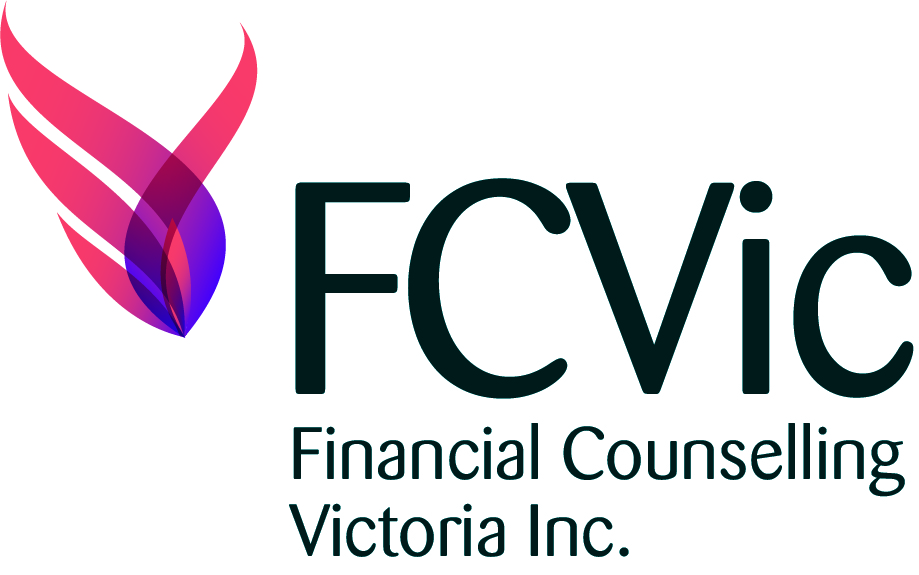